Politieke veranderingen in het verhoudingsvraagstuk
HAVO ~ Deel ~ H8
Paragrafen
8.1 Revolutie
8.2 Gezag en representatie
8.3 Theorie en ideologie
8.4 Democratisering
8.1 Revolutie
Naties

	-> sociale cohesie
	-> conflicten tussen naties
	-> interne conflicten 
		- Staat te machtig, vrijheid burger verminderd

Revolutie

	-> Drang van mensen naar vrijheid 
	-> Mensen wilden de macht in handen van het volk
8.2 Gezag en representatie
Gezag

Vroegere eeuwen:
Koningen hadden de macht
Later verloren de vorsten hun gezag

Gezag; de macht van een actor wordt als legitiem beschouwd


Interne soevereiniteit; een staat heeft gezag bij de bevolking
8.2 Gezag en representatie
Microniveau
Gezag op basis van…
Persoonlijke kwaliteiten
Geleverde prestaties
De positie of functie die iemand heeft 

Macroniveau:
- Wanneer de macht van overheid wordt erkent > interne soevereiniteit
8.2 Gezag en representatie
Representatie – representativiteit

 ‘No taxation without representation’


 Representatie; mensen vertegenwoordigen een bepaalde groep 
	Er is een groep gevormd (groepsvorming) waarvoor één of een		aantal leden optreden.


Ontstaan van politieke instituties
				* Een kiesstelsel
				* Politieke partijen
8.2 Gezag en representatie
Representatie – representativiteit

Ontstaan van democratie; het volk regeert
			> Volkssoevereiniteit

Representativiteit; mate waarin de (politieke) besluiten, de standpunten of achtergrondkenmerken van vertegenwoordigers overeenkomen met die van de groep die zij vertegenwoordigen  

	Representativiteit heeft betrekking op:
		- Achtergrondkenmerken
		- Standpunten
		- Besluiten
8.3 Theorie en ideologie
Theorie

Democratieën verschillen van elkaar (Amerika vs Nederland)

 2 Visies over de mate van wenselijkheid van politieke participatie:
 Ontwikkelingsvisie 
		Hoe groter de politieke participatie hoe beter
 Instrumentele visie 
		Een grote representatie is belangrijk, een grote participatie 		is een gevaar voor de democratie
8.3 Theorie en ideologie
Ideologie
Drie verschillende visies op wenselijkheid van democratie:

Socialisme- sociaaldemocratie
Talenten van mensen zijn gelijk
Inspraak van burgers is belangrijk (referenda ook wenselijk)
Gelijke kansen op kennis om volwaardig te participeren 
Confessionalisme- christendemocratie
Dmv verkiezingen kunnen burgers kiezen wie hen vertegenwoordigen
Invoering van referenda is niet wenselijk
Volksvertegenwoordigers en bestuurders moeten rekening houden met mening van alle kiezers
Liberalisme 
Voorstanders van referenda
Geloven in de kracht van het individu.
Minder bestuurders en meer daadkracht
8.4 Democratisering
Democratische rechtstaat
Bestaat uit twee politieke instituties:
Democratie
Rechtstaat 

Bij beide instituties zijn de waarden gelijkheid en vrijheid te herkennen
Creëren van democratische rechtsstaat
Democratisering
Gebrek aan inspraak
Behoefte aan representatie
8.4 Democratisering
Democratisering
Het proces van democratisering
Kiesrecht -> Censuskiesrecht

Democratisering verwijst naar het proces dat er meer rechten komen voor mensen die dit eerst niet hadden 
			- Kiesrecht
			- Gelijkheidsbeginsel 

3 Soorten rechten:
Klassieke grondrechten ; vrijheid van godsdienst en meningsuiting, privacy…
Politieke rechten ; kiesrecht, vrije verkiezingen..
Sociale rechten ; onderwijs, werk en uitkeringen….
[Speaker Notes: -]
Tot slot een samenvatting..
8.1 Naties worden steeds belangrijker in de westerse wereld. Mensen voelen zich meer verbonden met de natiestaat (cohesie). Dit leidt tot conflicten tussen naties. Uiteindelijke ontstaan er interne conflicten waarbij de burgers vinden dat de staat te machtig is geworden en de vrijheid van burgers wordt ingeperkt. 

8.2 Koningen hadden vroeger veel macht, wanneer dit door de burgers werd geaccepteerd, dan was er sprake van gezag. Hierbij gaat het om macht die als legitiem wordt beschouwd. Door de jaren heen gaan de burgers steeds meer strijden voor invloed. Zo wilden zij graag dat verschillende groepen vertegenwoordigd zouden worden (representatie). Uiteindelijk leidde deze strijd tot politieke instituties; een kiesstelsel en politieke partijen.
Samenvatting…
8.3 In deze paragraaf worden twee verschillende visies besproken ten opzichte van politieke participatie: de ontwikkelingsvisie en de instrumentele visie. Volgens de ontwikkelingsvisie is representatie erg  belangrijk. Hoe meer burgers betrokken zijn bij de politiek, hoe beter. De instrumentele visie is het hier niet mee eens en geeft aan dat heel veel participatie niet wenselijk is. Aangezien veel mensen niet democratisch denken is veel participatie een gevaar. Mensen kunnen hun politieke voorkeur doorgeven door te stemmen op de partij die hun waarden en belangen het beste vertegenwoordigt. Als het gaat om ideologieën dan blijken zij verschillende ideeën te hebben over democratie. 

8.4  Het hele proces, wat begon met een gebrek aan inspraak, leidde tot een democratische rechtsstaat. Een democratische rechtsstaat bestaat uit twee politieke instituties: democratie en de rechtsstaat. Er heeft hierbij een heel proces van democratisering plaats gevonden. Dit heeft uiteindelijk geleidt tot: klassieke grondrechten, politieke rechten en sociale rechten.
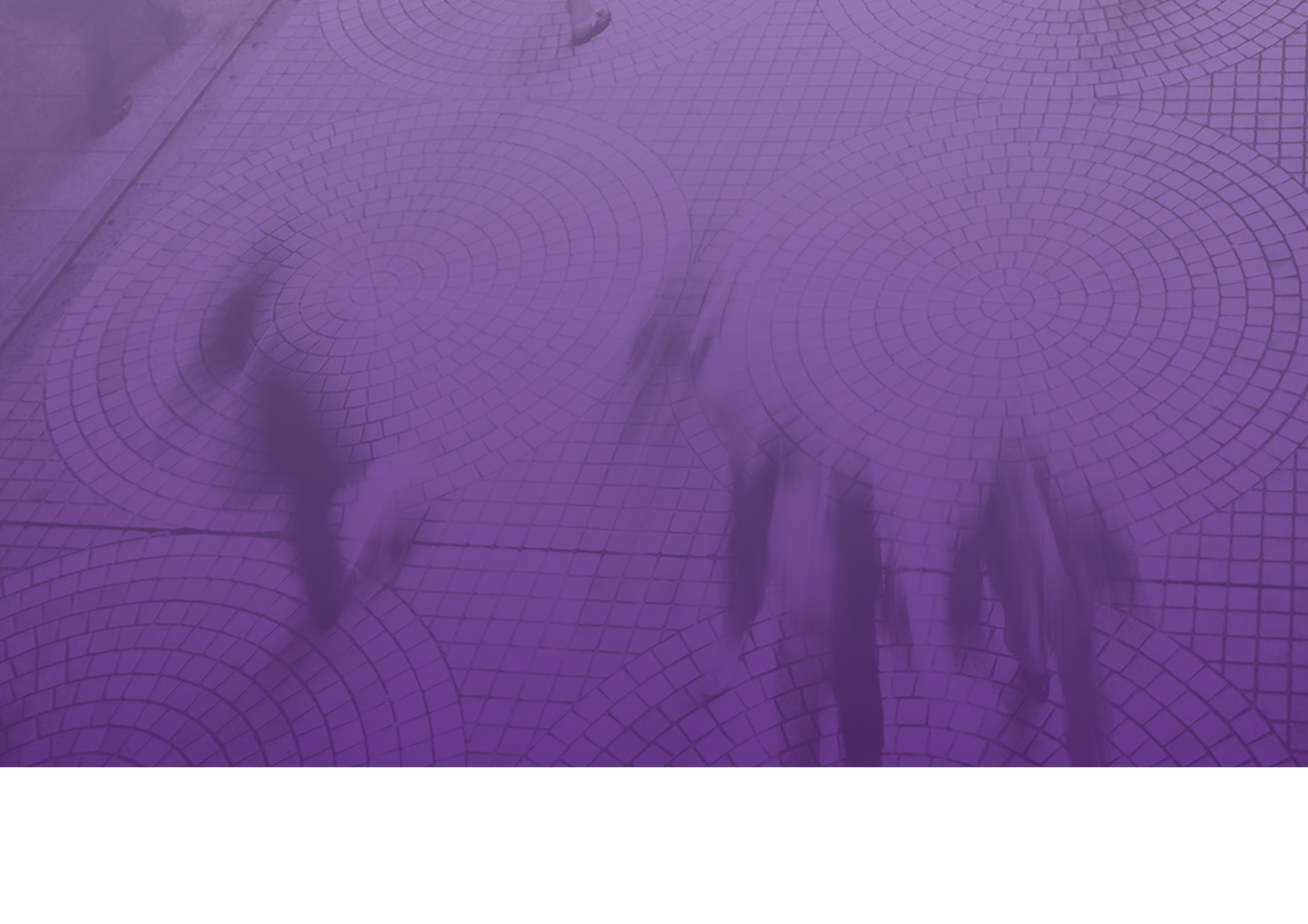